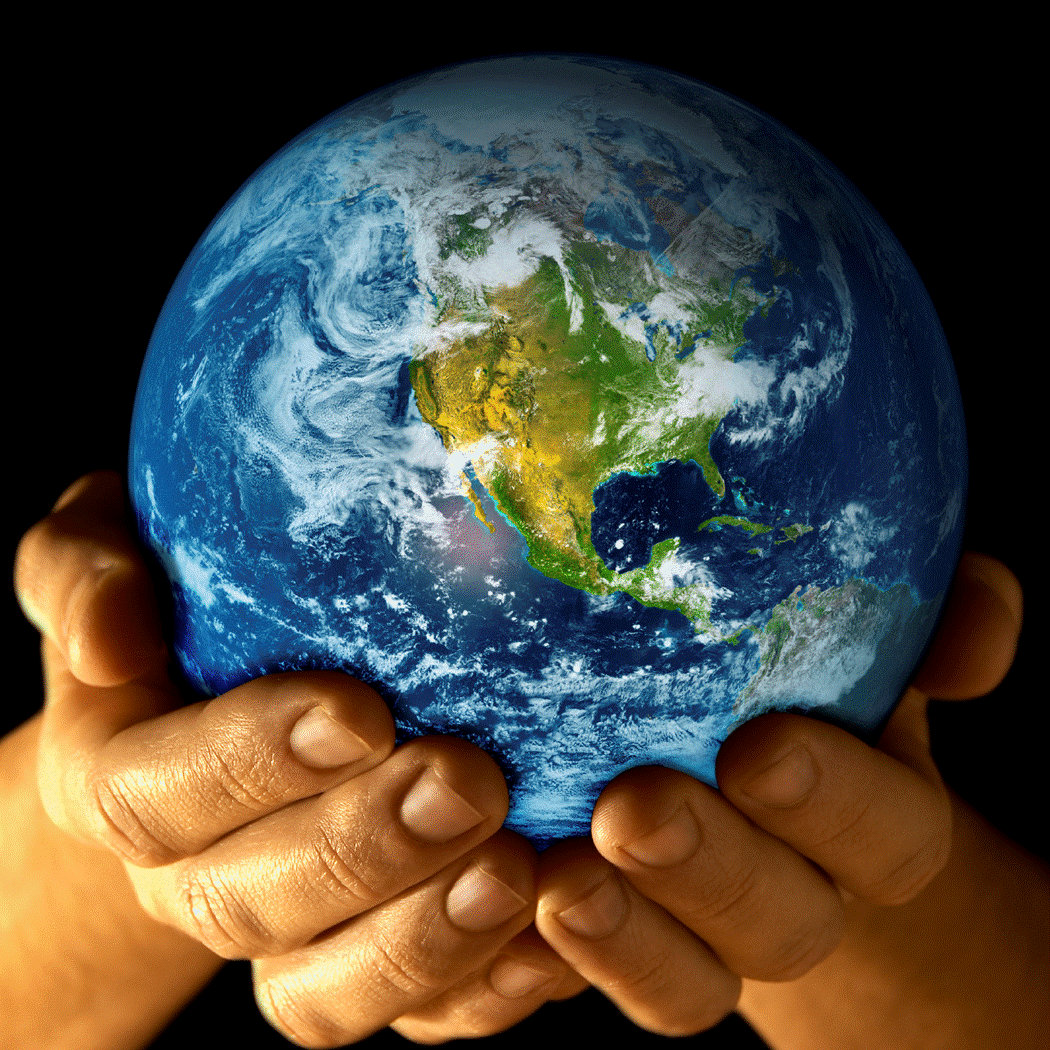 God's BIG Plan
God’s BIG Plan was for:

A People. (Who would birth the Messiah)

A Place. (Where many could be reached)

3.   A Promise. (For anyone     	who wants salvation.)
A New Sermon Series at
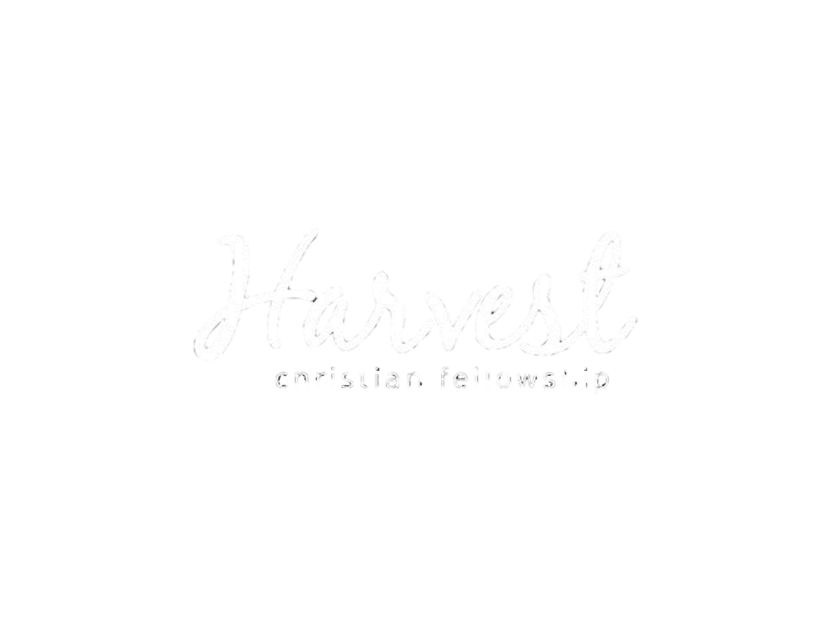 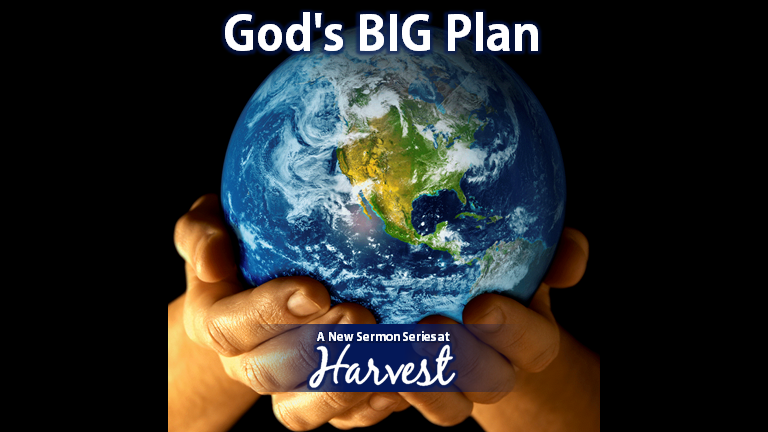 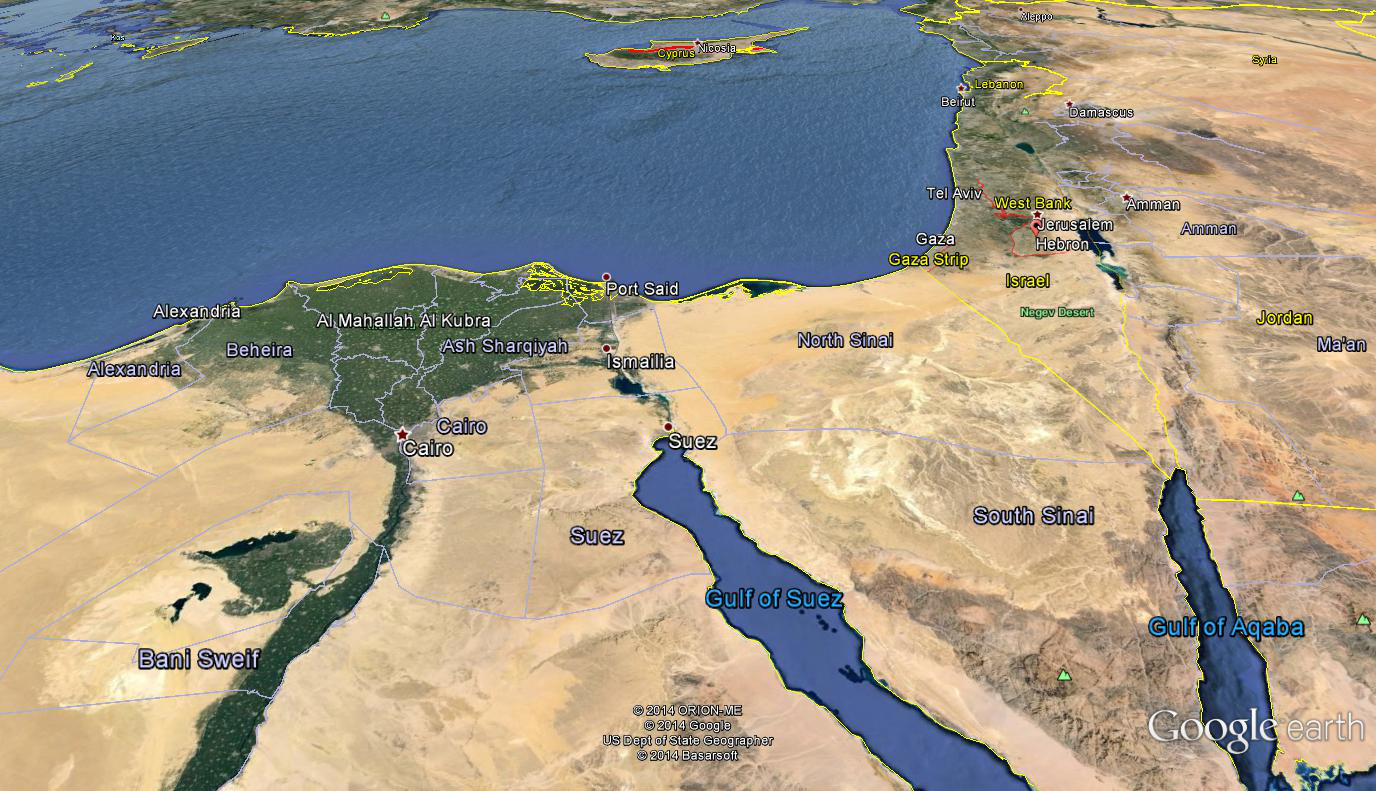 TODAY: Moses the Deliverer
MIDIAN
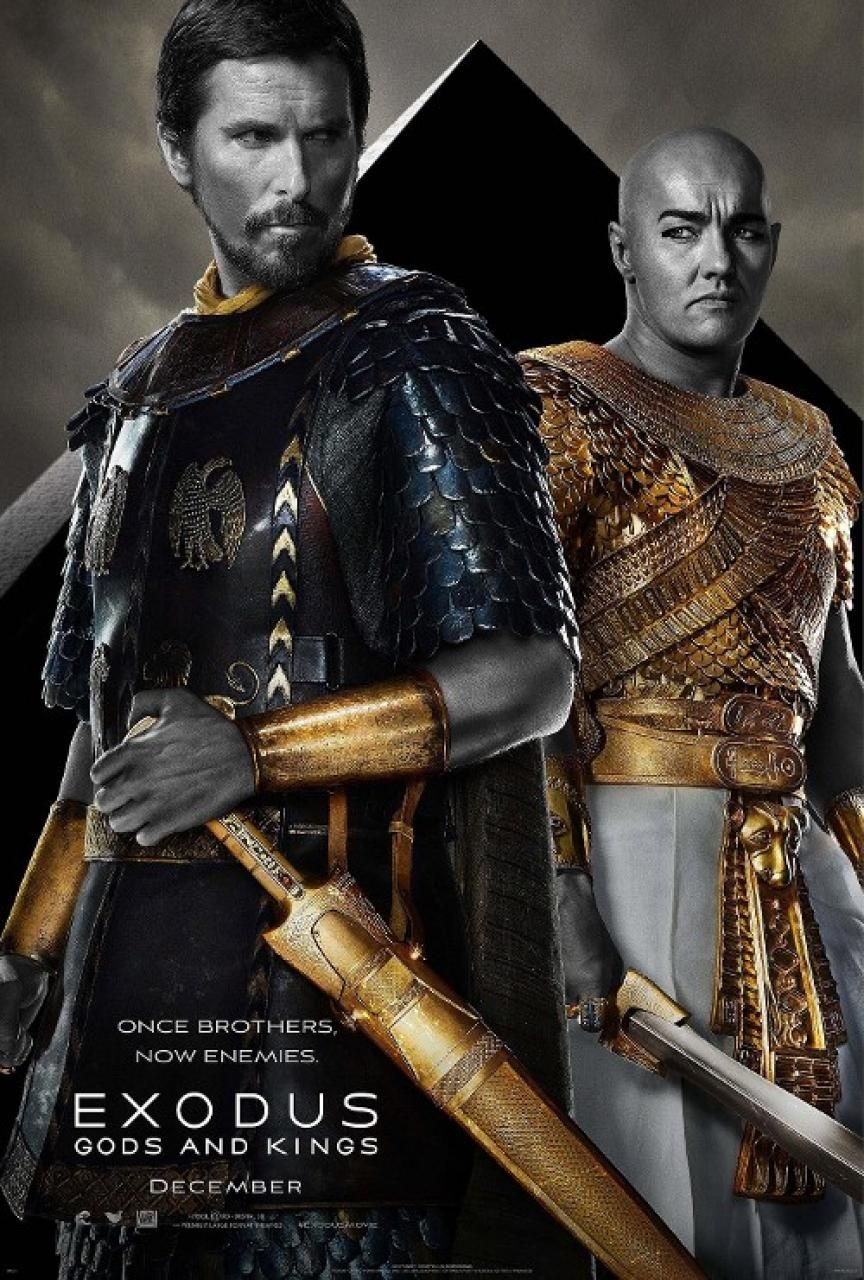 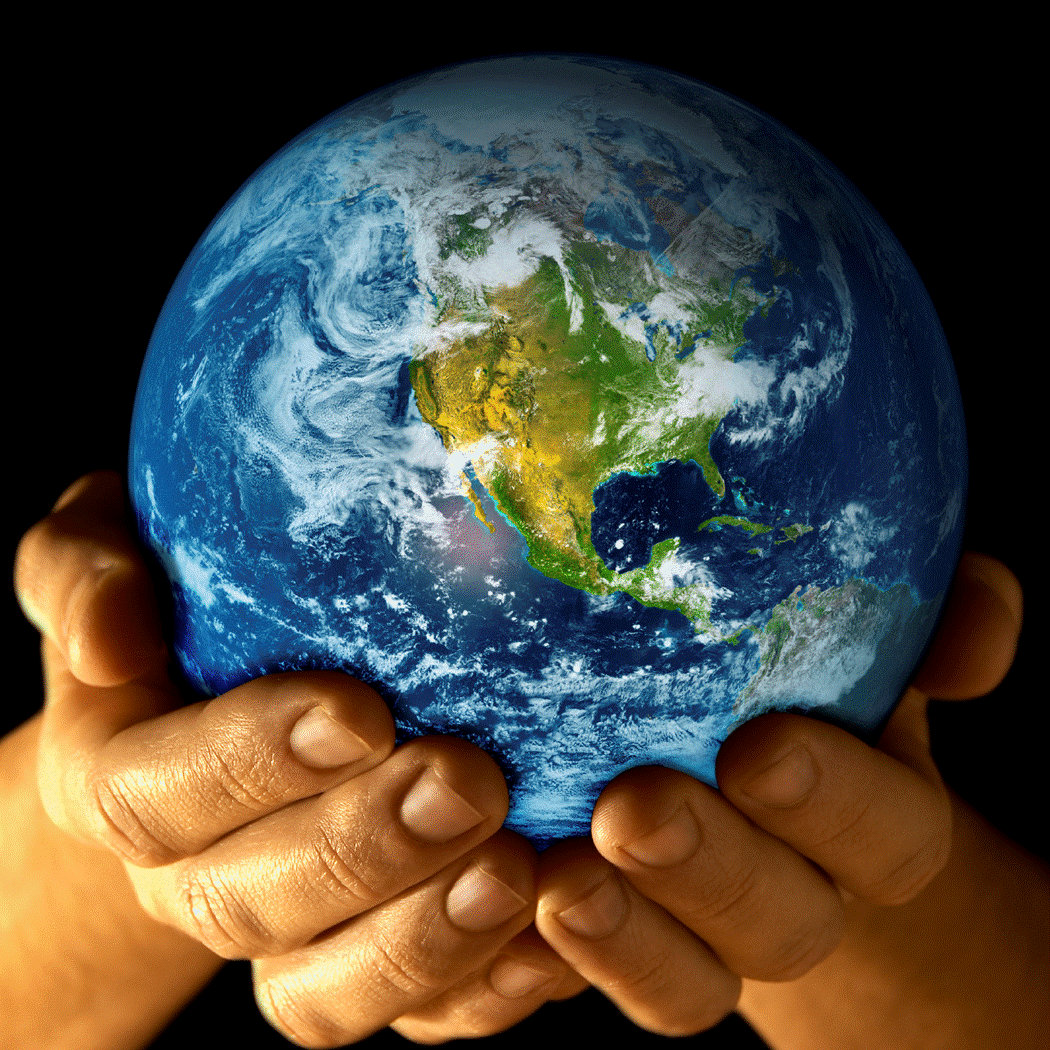 God's BIG Plan
A New Sermon Series at
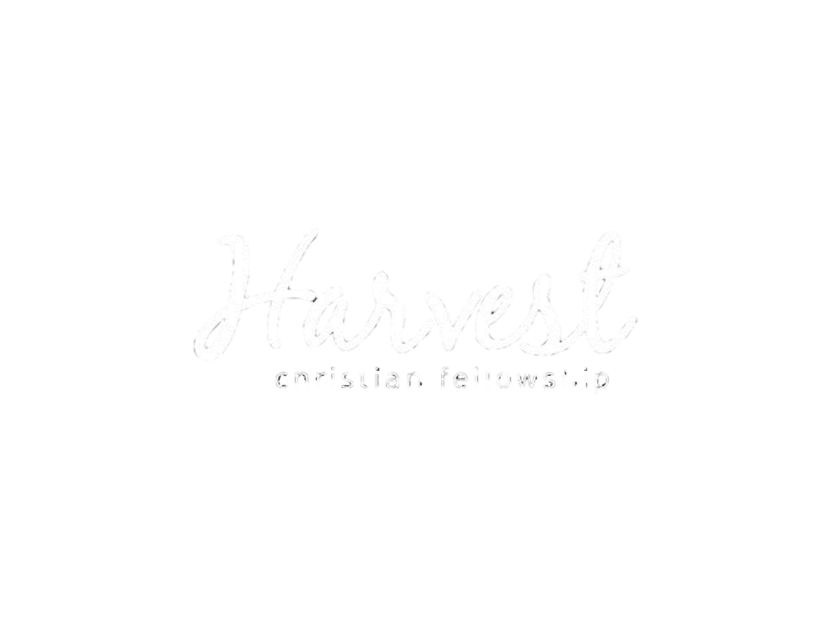 TODAY: Moses the Deliverer
Exodus Chapter 1
• The year is about              BC. (SEE I Kings 6:2)

•              years have passed since the time of Joseph.

• Israel is now                    by Egypt.
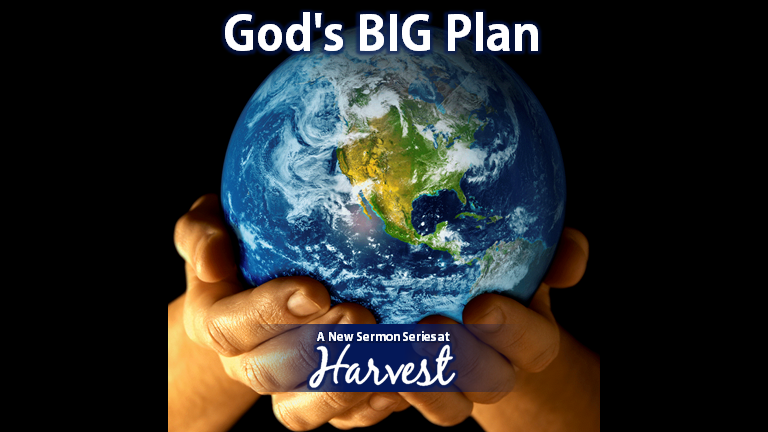 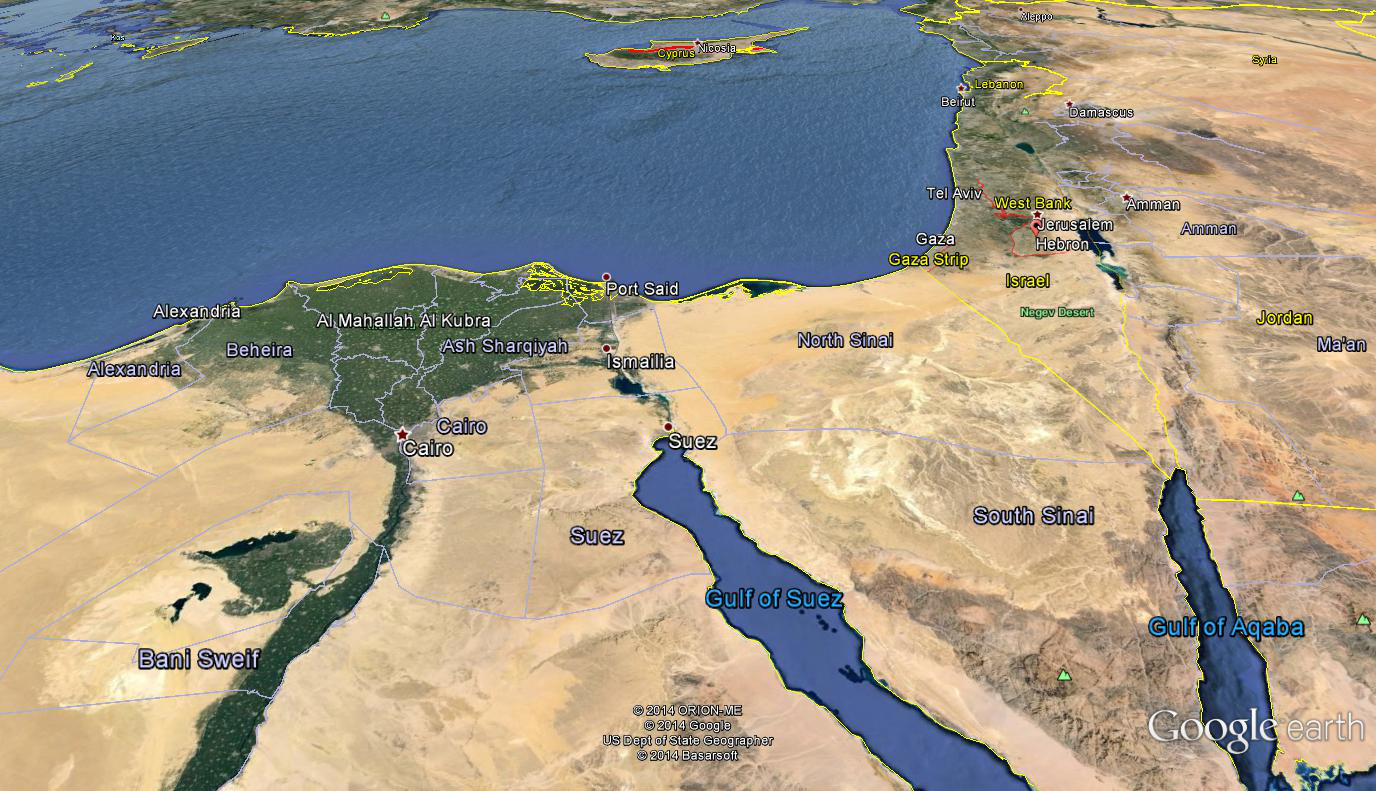 1526
350
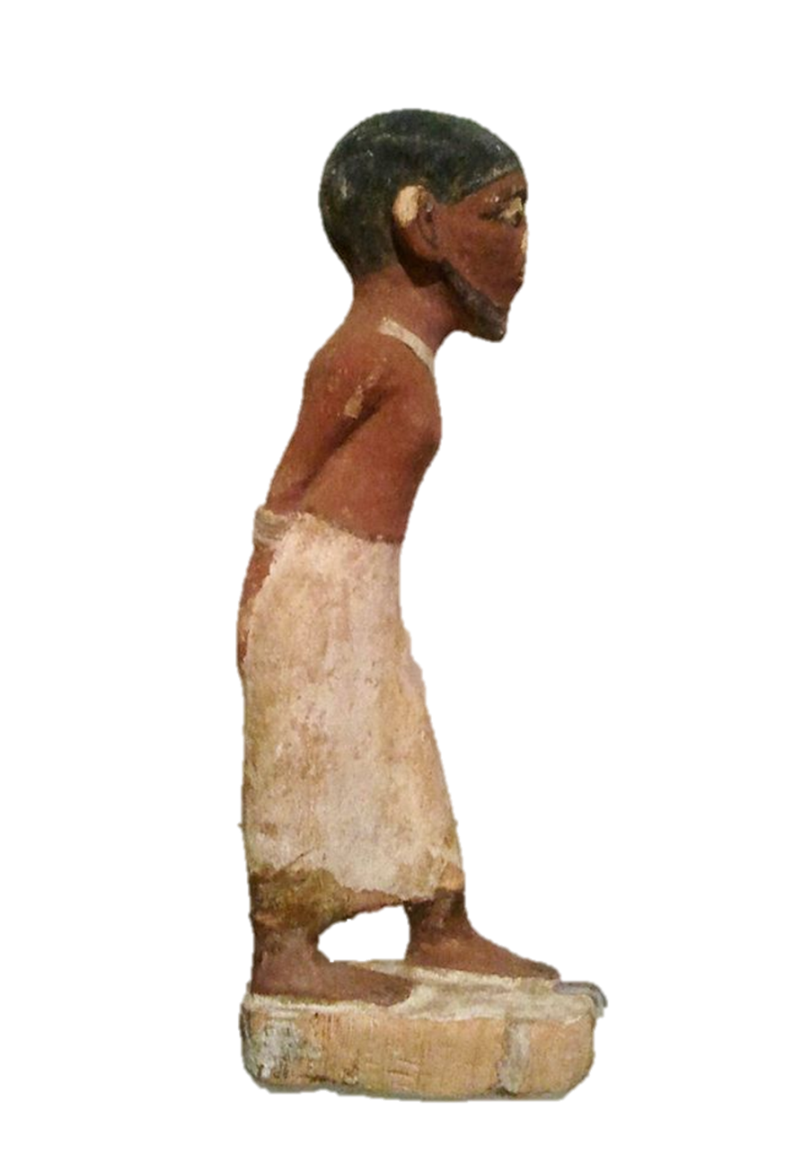 Enslaved
MIDIAN
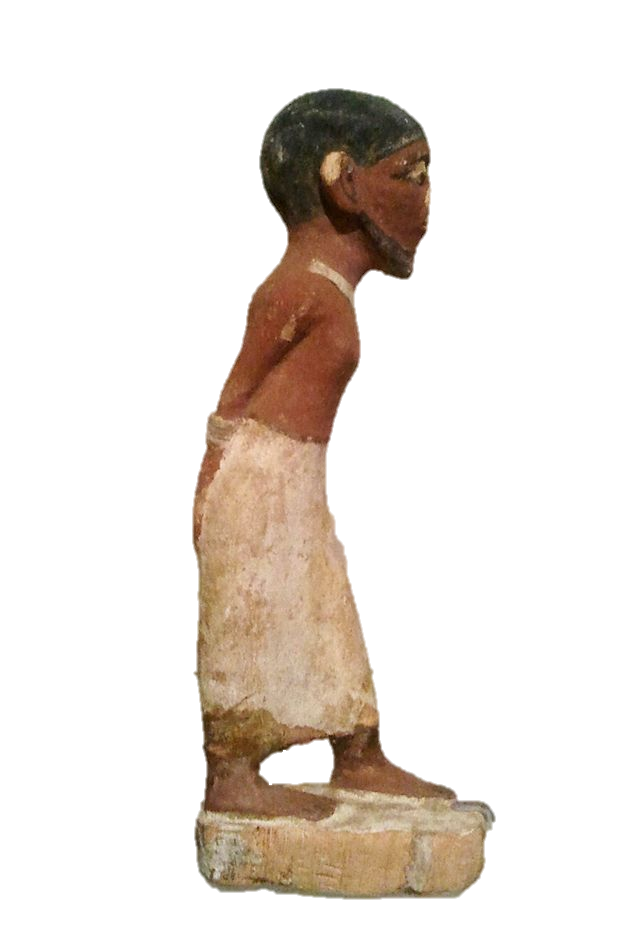 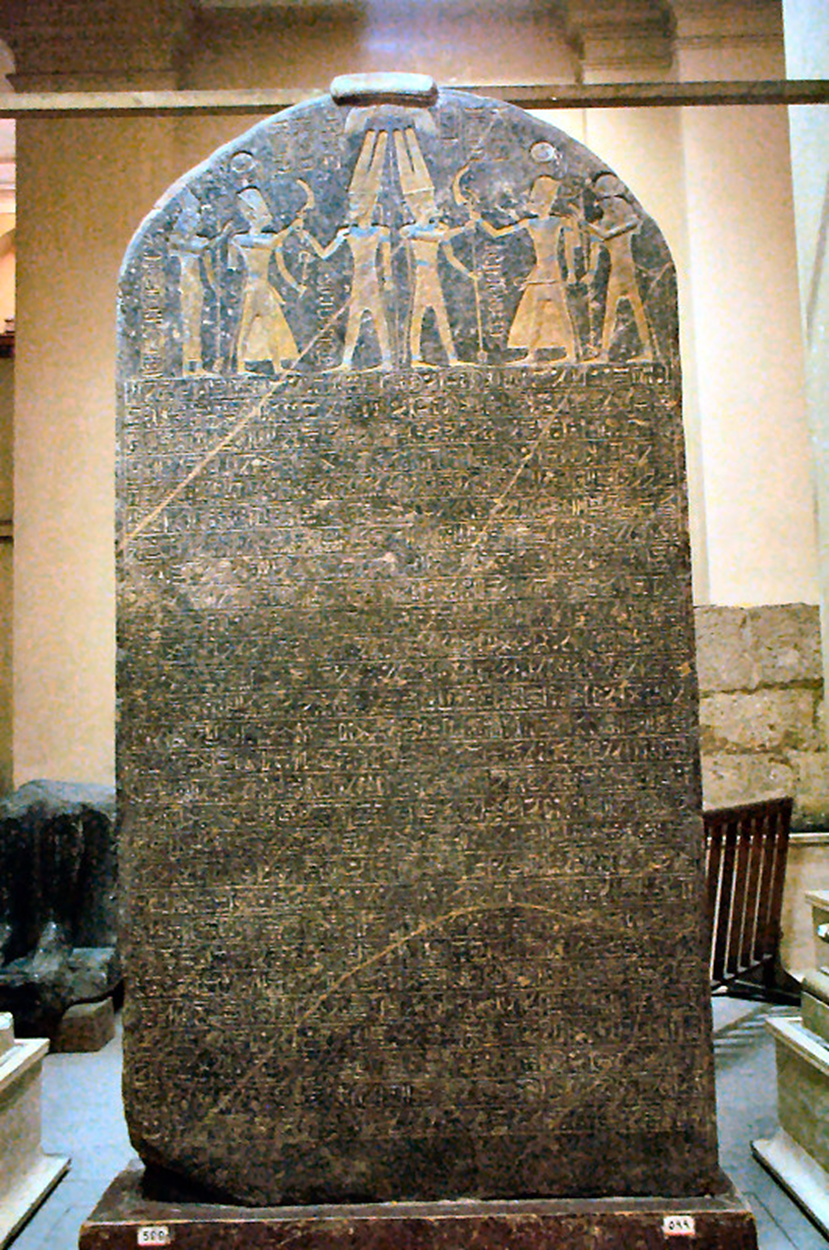 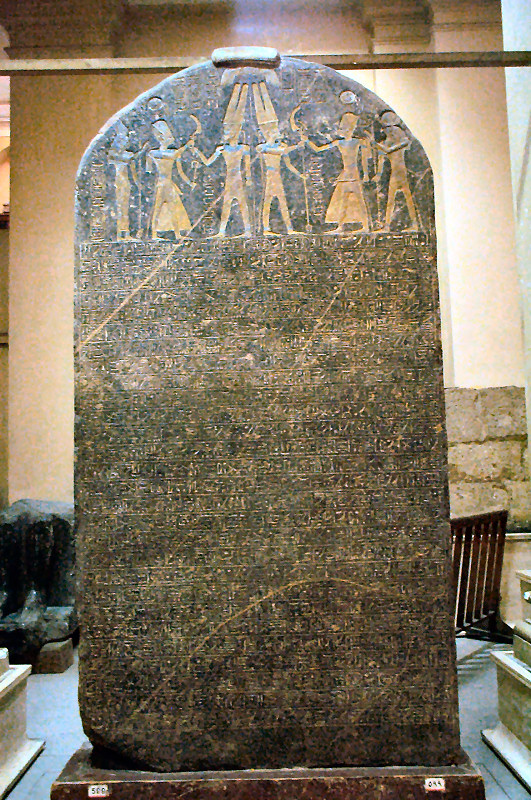 Egyptian reference to “Israelites”
By Ancient Egyptian Pharoah Merneptah (Reign: 1213 to 1203 BC)
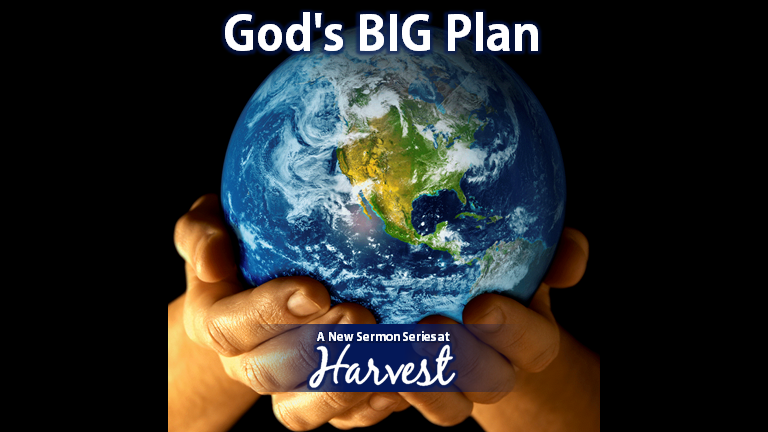 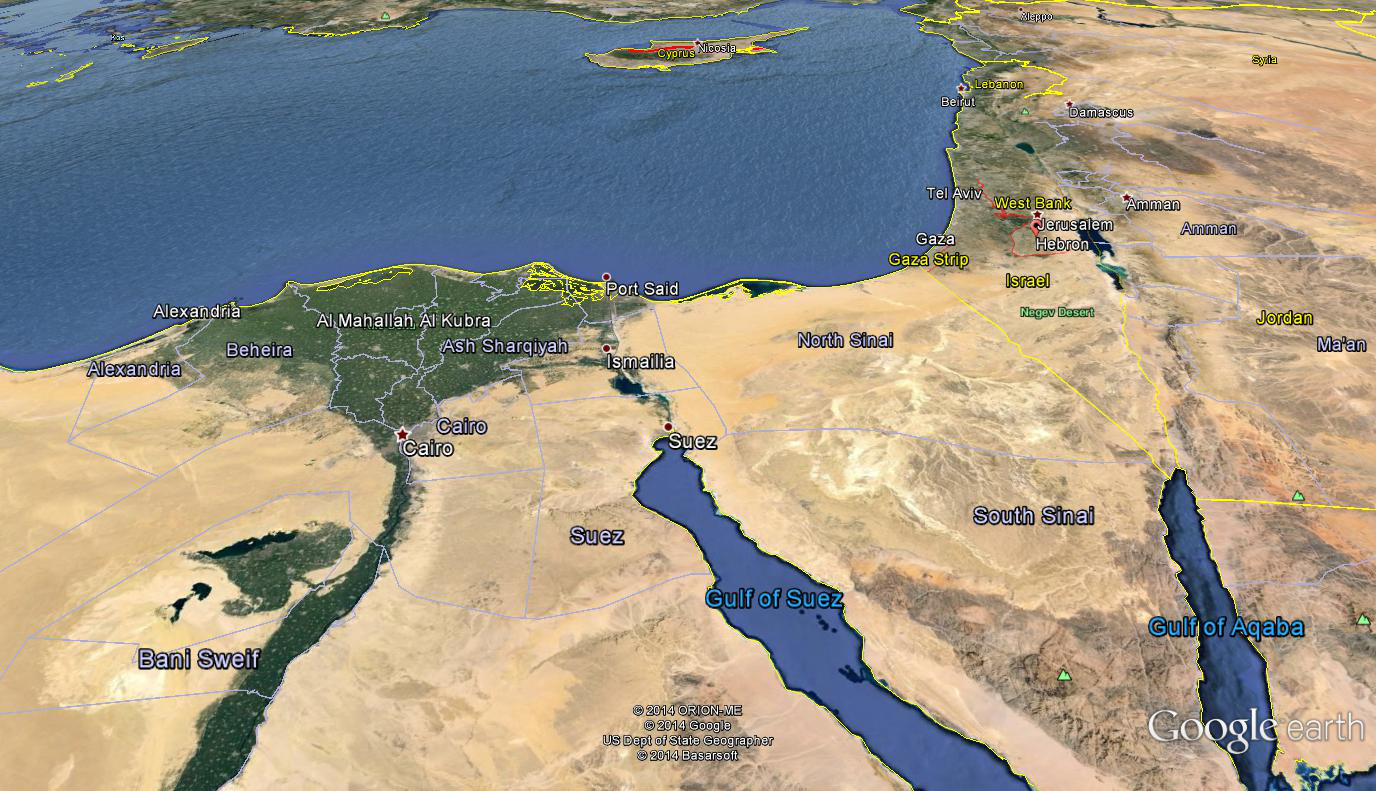 TODAY: Moses the Deliverer
Exodus Chapter 2
•Moses is born into the tribe of              .

•Moses flees Egypt and settles in Midian.

•The Lord                  the suffering of His people.

•The Lord has not                       His covenant.
Levi
hears
forgotten
MIDIAN
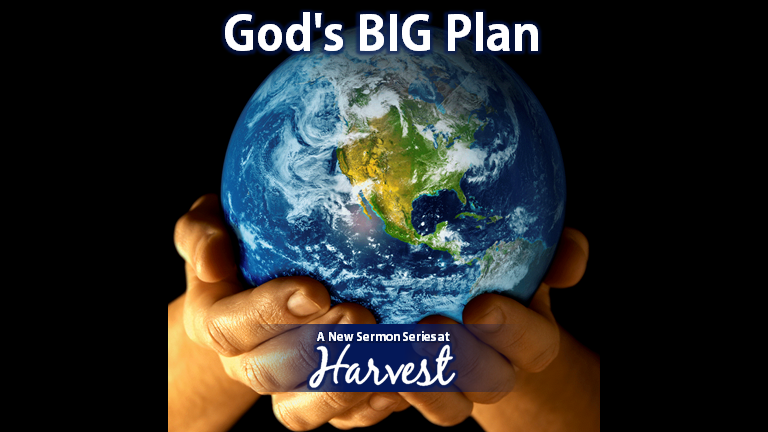 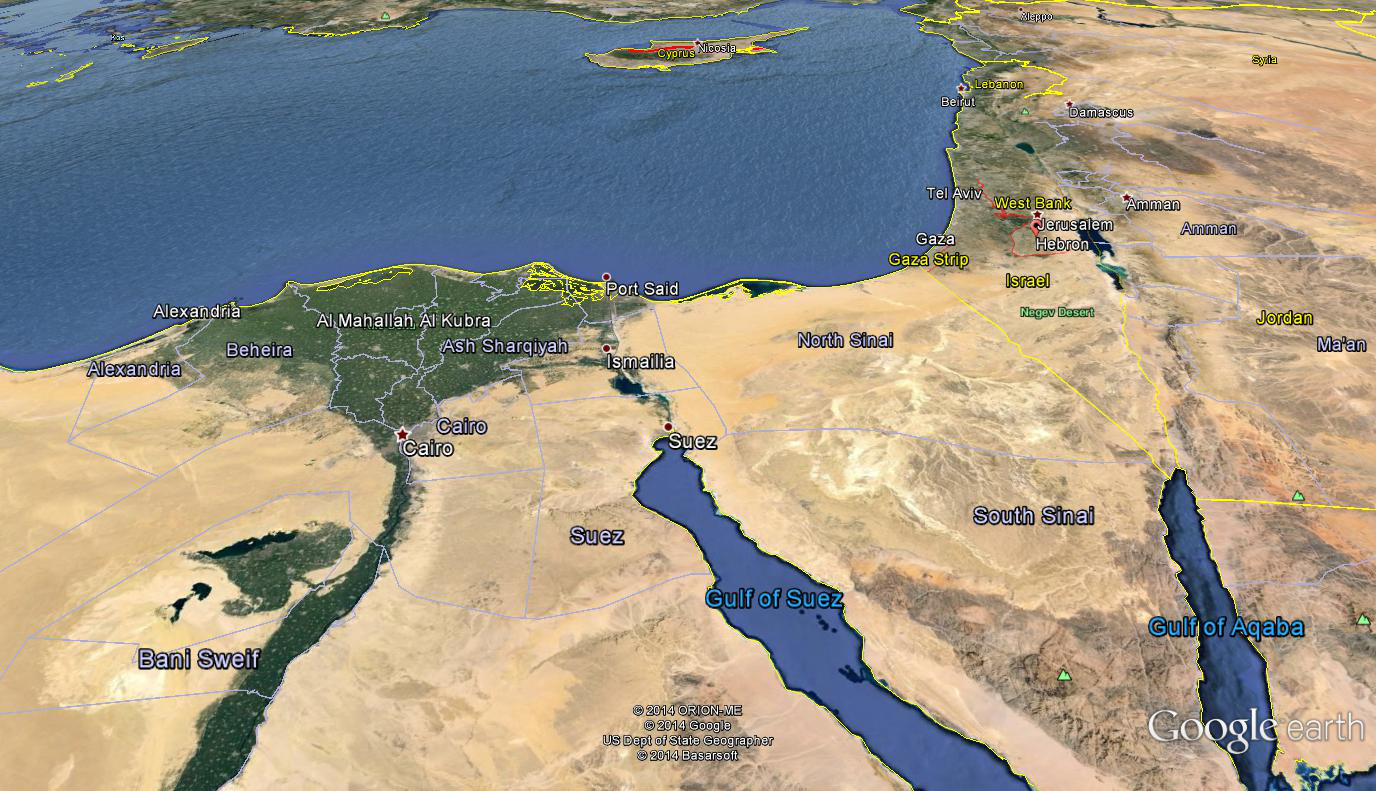 TODAY: Moses the Deliverer
Exodus Chapter 3
God said…
1.He would use Moses to                     His people.

2. “I will certainly                      you”.

3. His name is                 .                   .

4. His                 &                  would be seen by all.
deliver
Be with
I am
Power
Name
MIDIAN
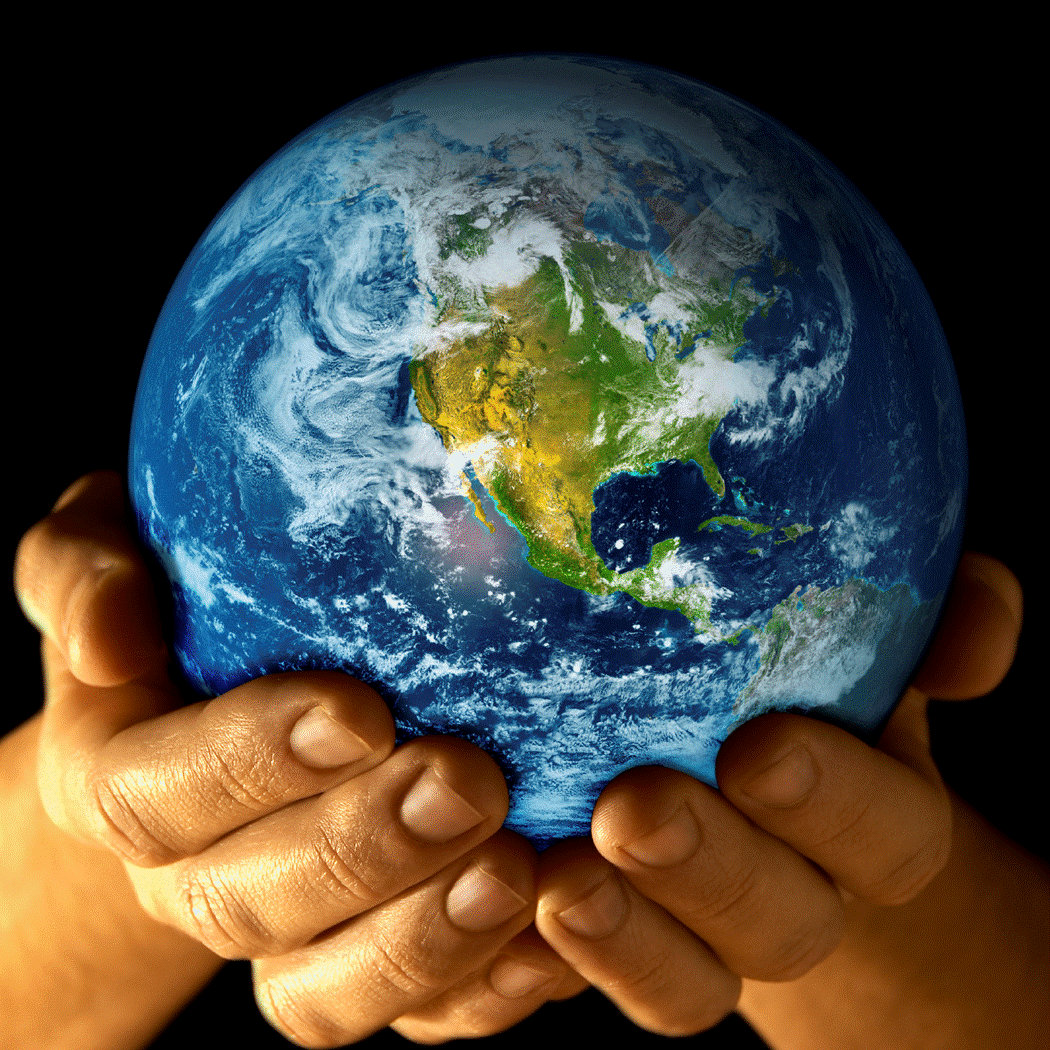 God's BIG Plan
A New Sermon Series at
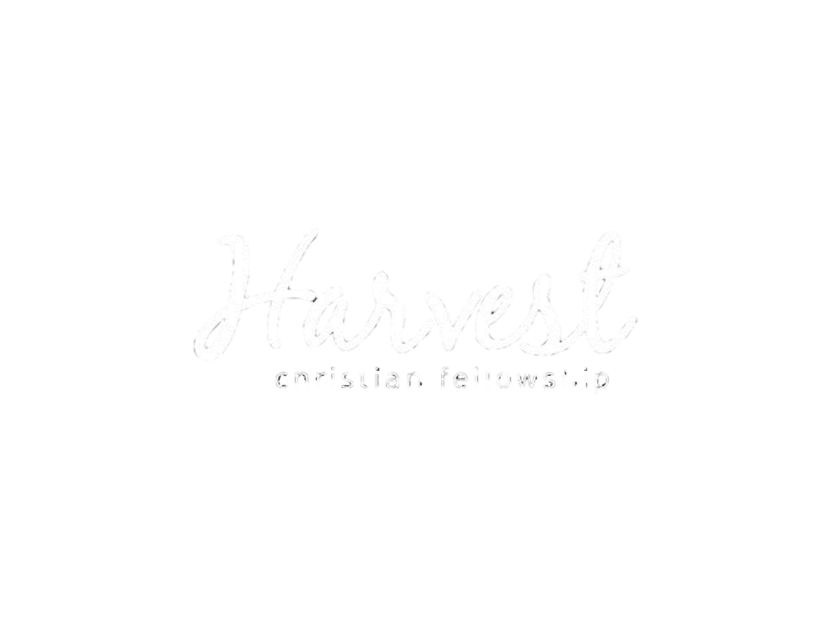